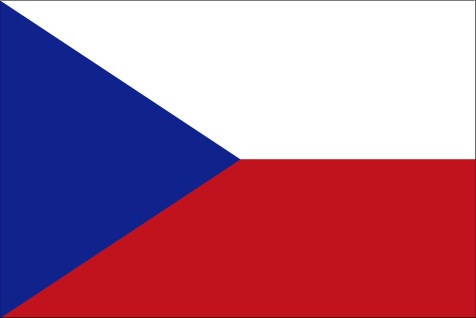 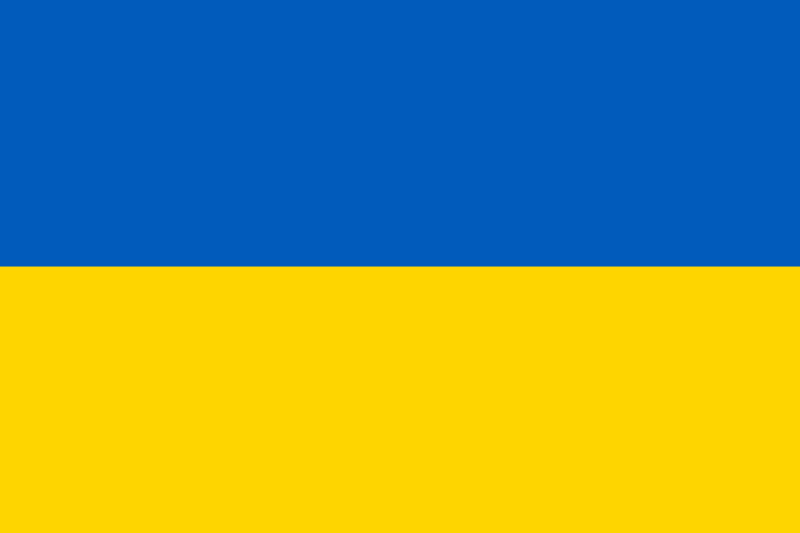 Češi na Ukrajině
PhDr. Petr Kalina, Ph.D.
9.4.2013
Centra osídlování Čechů
Volyň
Východní Halič
Kyjevská oblast
Jižní Ukrajina (Krym a Melitopolská oblast)
Zakarpatí
Volyň
1861: zrušení nevolnictví v carském Rusku
1897 (první ruské sčítání lidu): 27 670 Čechů
70. léta 19. století: téměř 20 českých škol
První světová válka: 30 tisíc Čechů s ruským občanstvím X 2 tisíce Čechů – rakouských občanů
Československý armádní sbor (Svobodova armáda): 10 900 volyňských Čechů
Reemigrace po druhé světové válce: první transport 30. ledna 1947.
Druhá vlna reemigrace: 1991–1993: přesídleno 1.800 Čechů z 9.000.
Jižní Ukrajina
Vesnice Bohemka: 1861

Česká televize: Češi na Krymu (Objektiv, 20. 11. 2011)

Čechograd (Melitopolská oblast)
Zakarpatí
Česká televize: České stopy (Objektiv, 24. 4. 2012)
Tam na hori je teremBalada
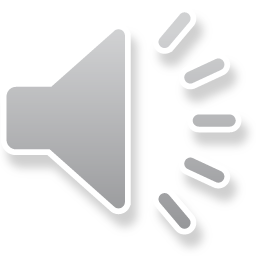 Tam na hori je teren
Nema bil´še, lyš oden

A z-za toho terema
Vyjšla vdova moloda
 
Byjšla vdova moloda
Ščo zrodyla syniv dva
 
Ščo zrodyla syniv dva
Herasyma j Vasylja
 
Herasyma j Vasylja
V tychyj Dunaj pustyla 
 
Oj vy kruti berehy 
Trymajtesja dva syny  

A ty žoltyj pisočok 
Hoduj mojich ditočok
 
Čerez rokiv dvacjať pjať
Stav korabel pryplyvať
 
A na tomu korabli 
Dva matrosy molodi
 
Odyn knyžku čytaje
Druhyj vdovu pytaje
  
Oj ty vdovo moloda
Čy pideš ty za nas dva

Za odnoho sama jdu
Za druhoho dočku šlju

Teper takyj svit nastav
Ščo syn mamu nevpiznav
 
Teper taka hodyna
Šla by maty za syna
 
Teper taka mynuta
Šla by sestra za brata